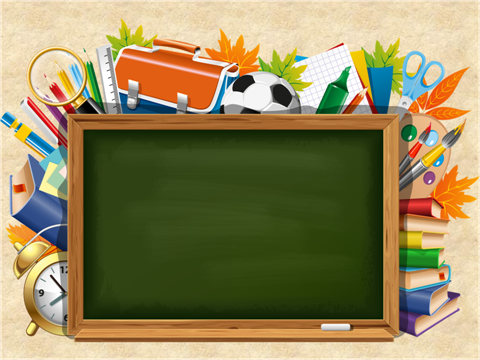 ПРЕДМЕТНАЯ ДЕКАДА
ШКОЛЬНОГО МЕТОДИЧЕСКОГО ОБЪЕДИНЕНИЯ
УЧИТЕЛЕЙ НАЧАЛЬНЫХ КЛАССОВ 
с 12.02.2018г. по 22.02.2018г.
4 классы
Русский язык. 4-А класс, учитель-Кожаева Любовь ИльиничнаТема: «Правописание падежных окончаний имён прилагательных во множественном числе в дательном и творительном падежах».
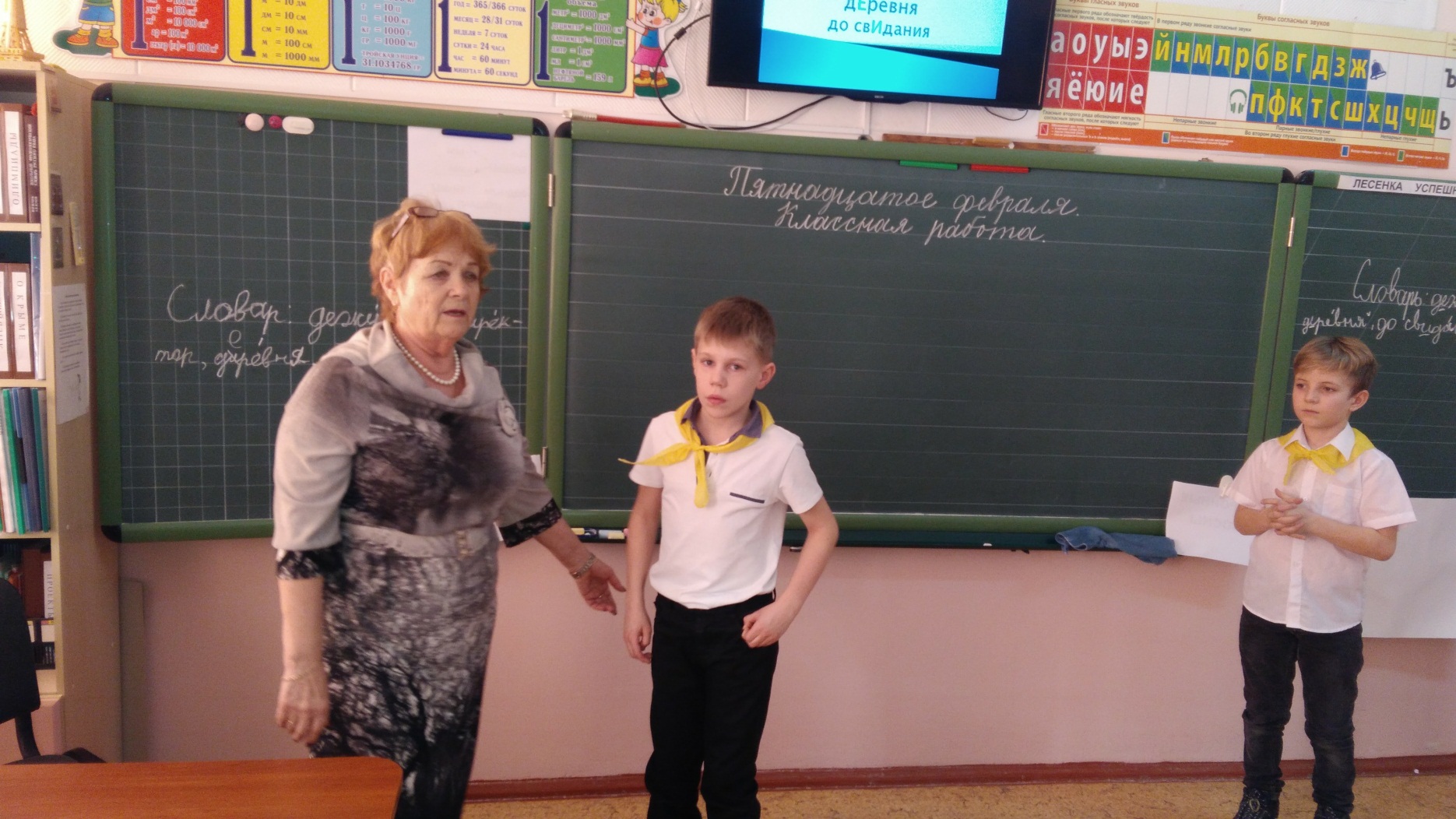 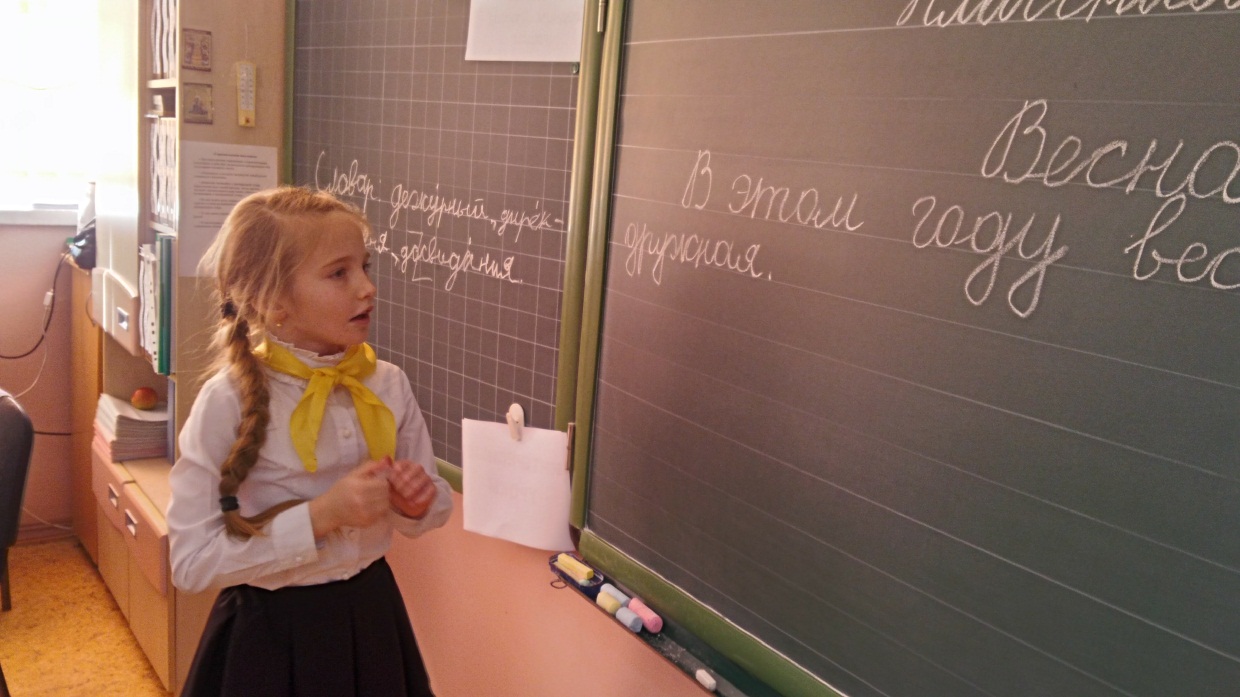 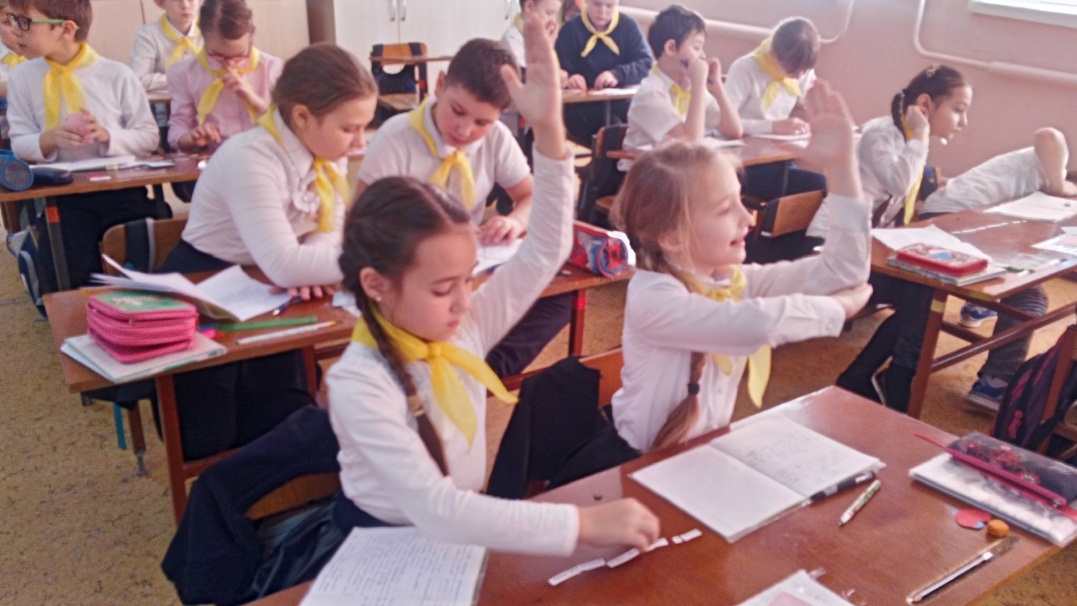 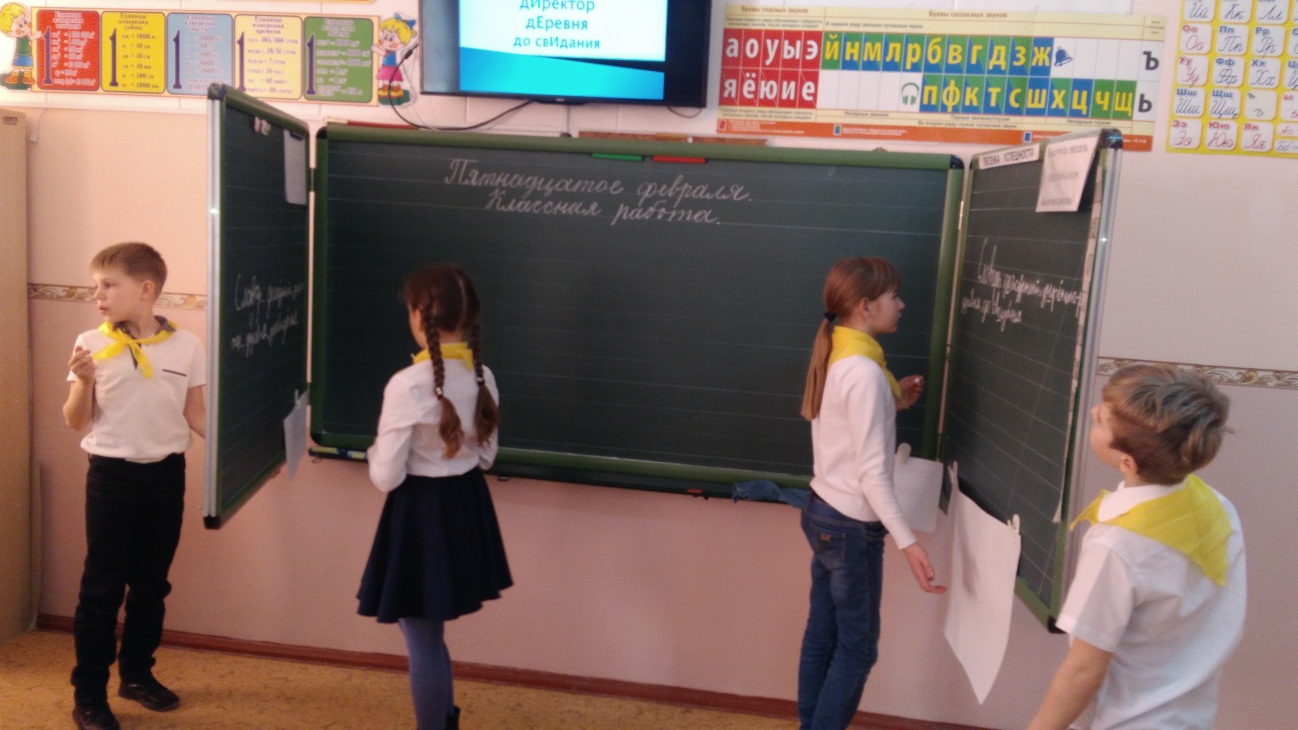 «ВМЕСТЕ ВЕСЕЛЕЕ!»
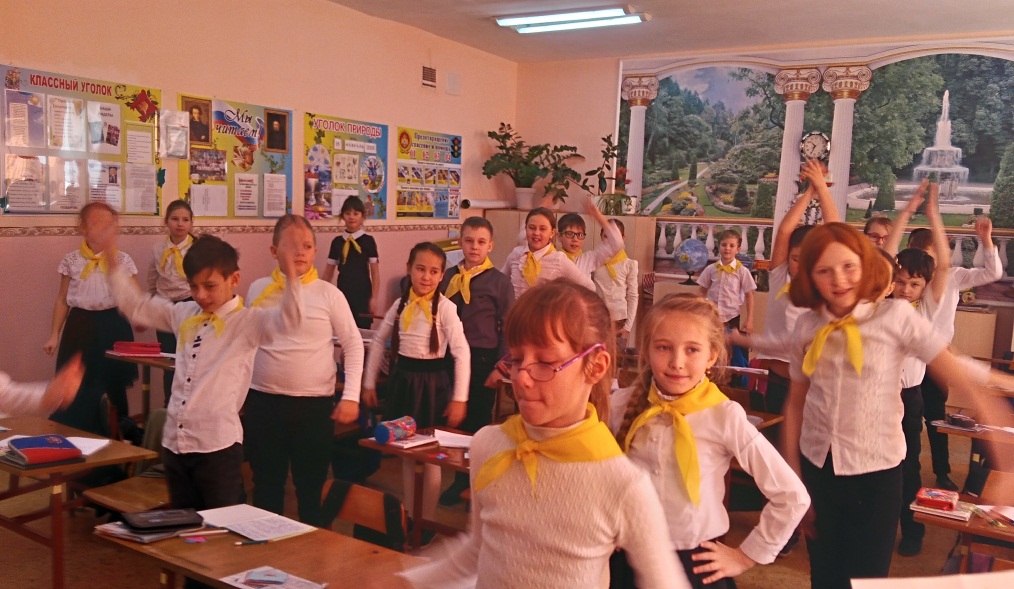 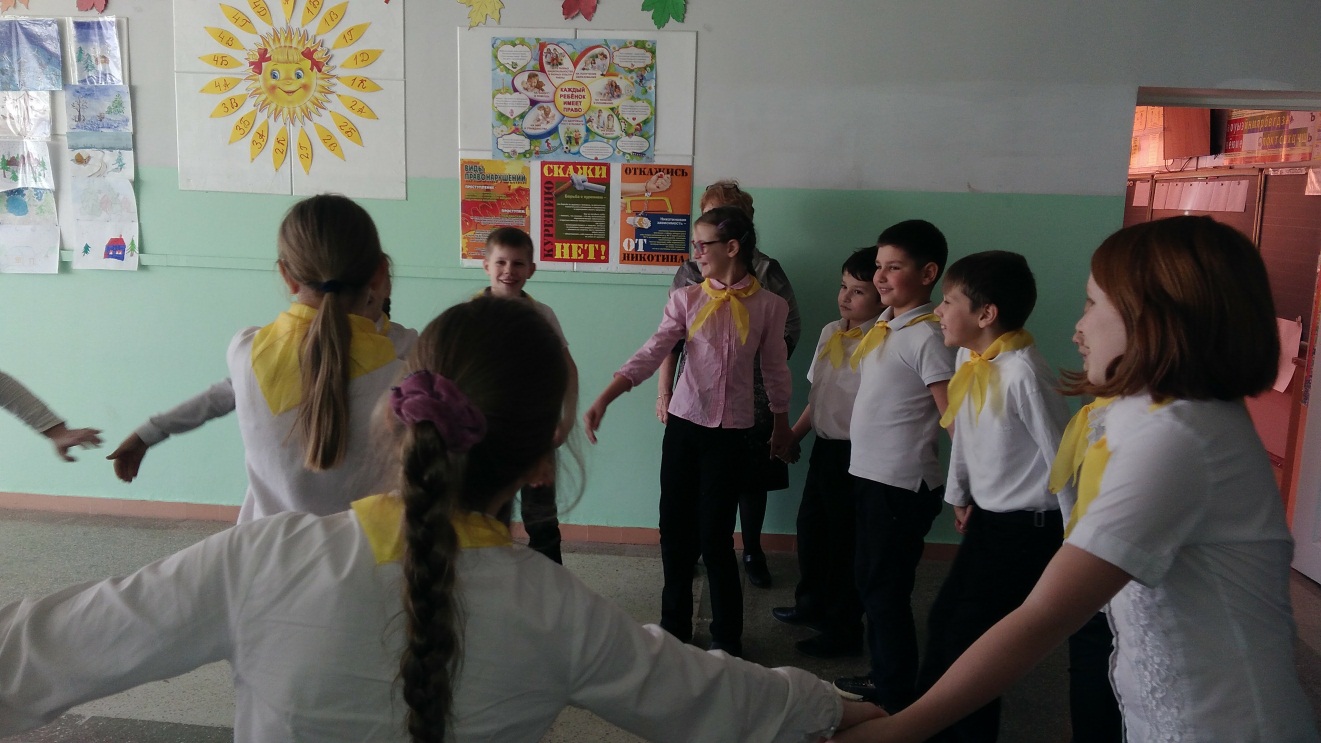 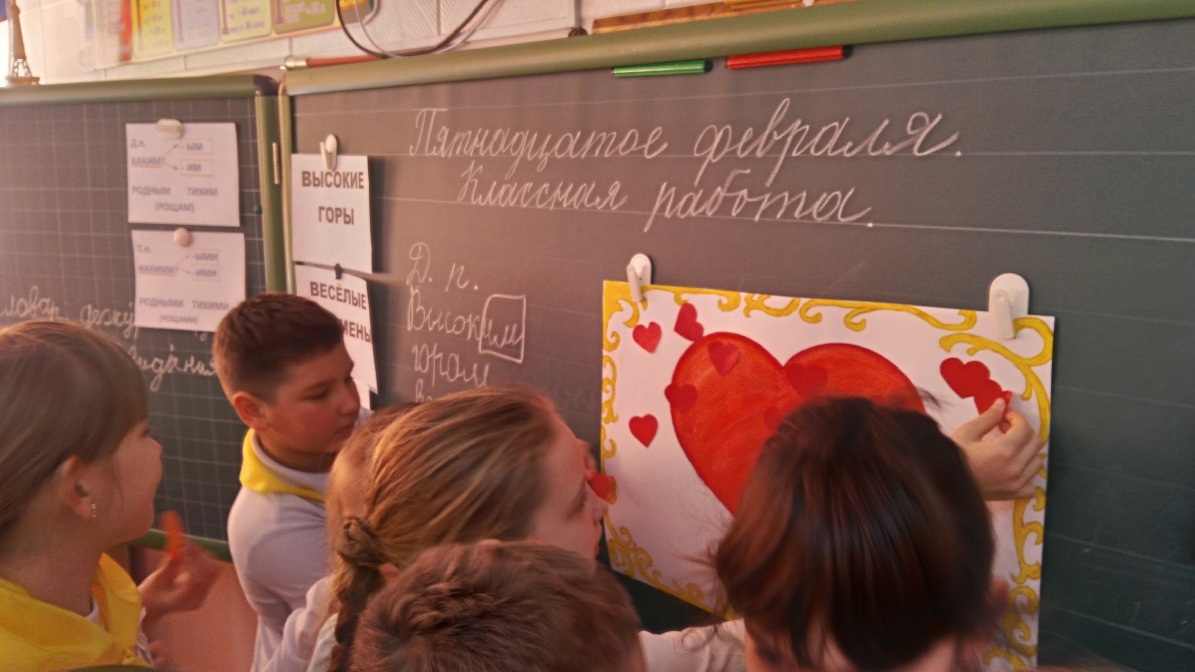 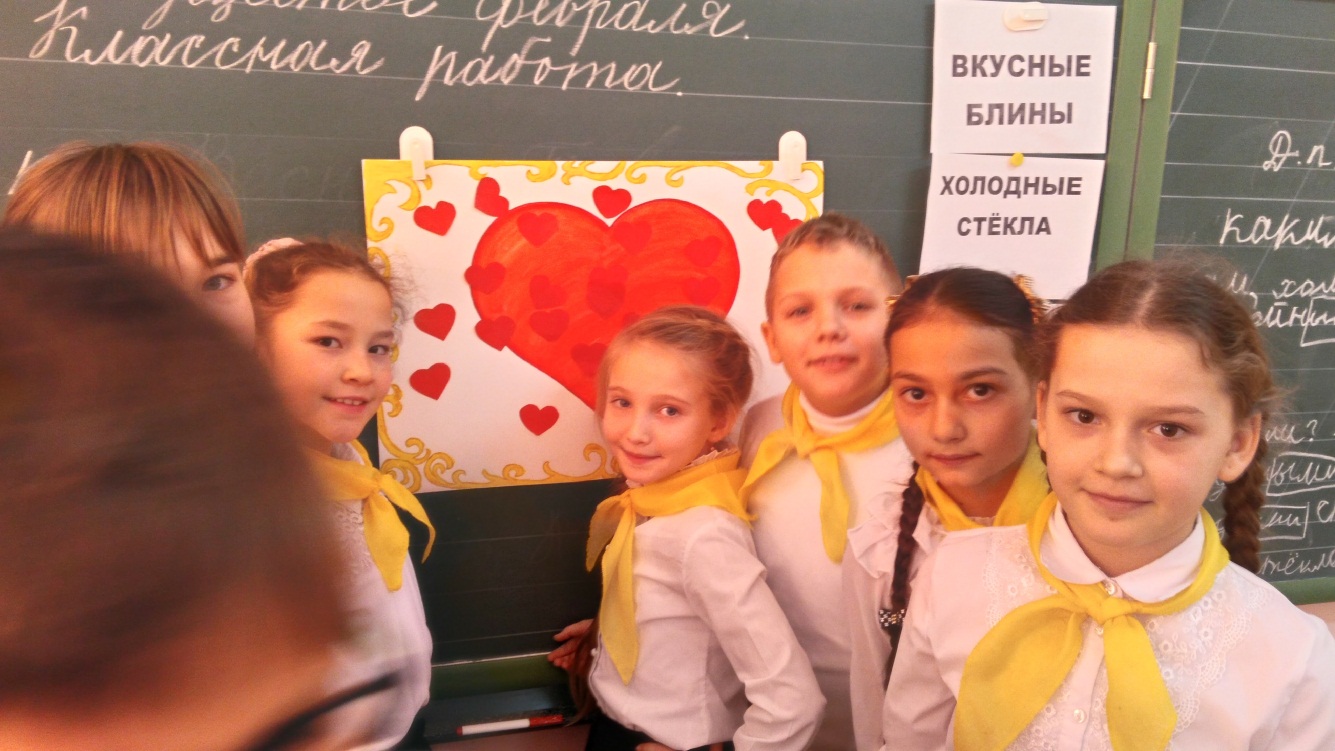 Русский язык. 4-Б класс, учитель-Лопатина Лариса Петровна Тема: «Обобщение и систематизация знаний. Правописание падежных окончаний имён прилагательных».
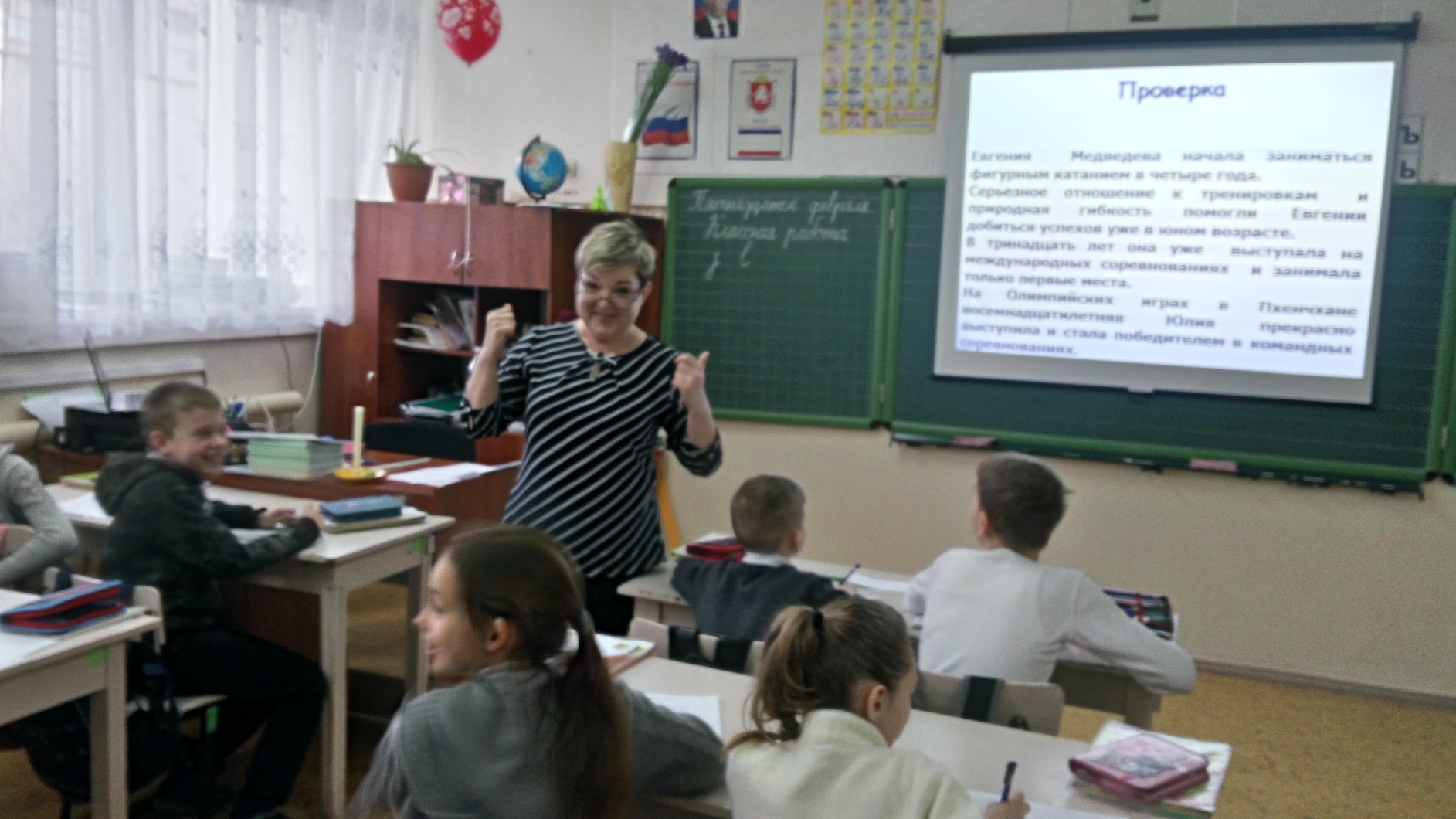 «УЧЁБА=РАБОТА»
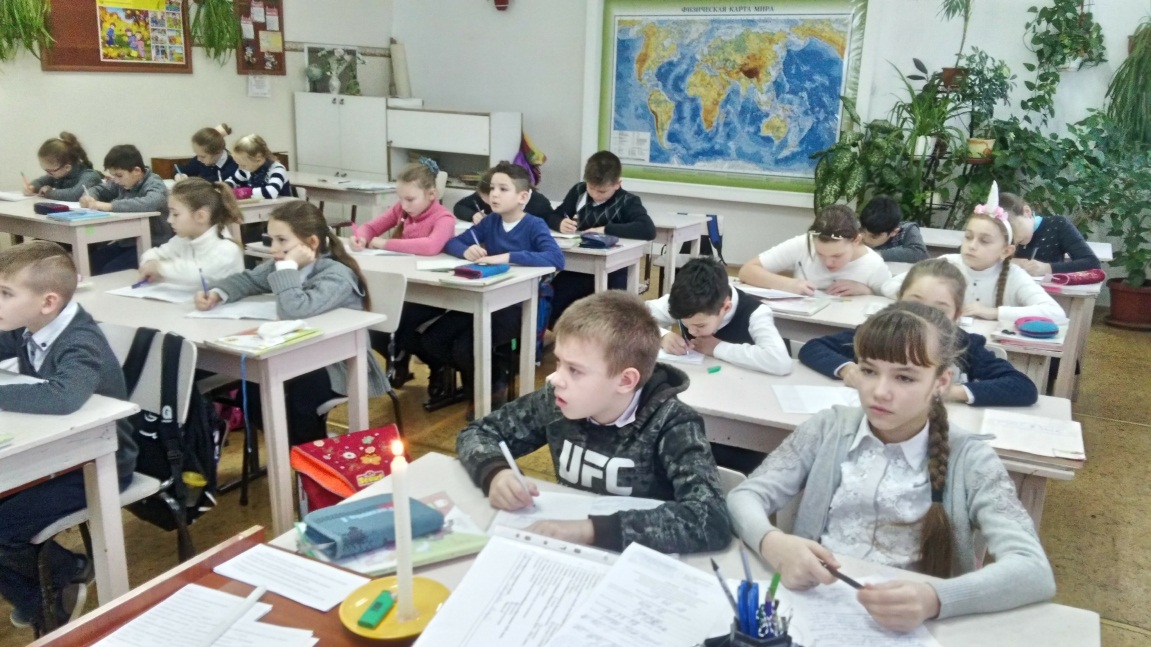 «ПОРАБОТАЛ-ОТДЫХАЙ»
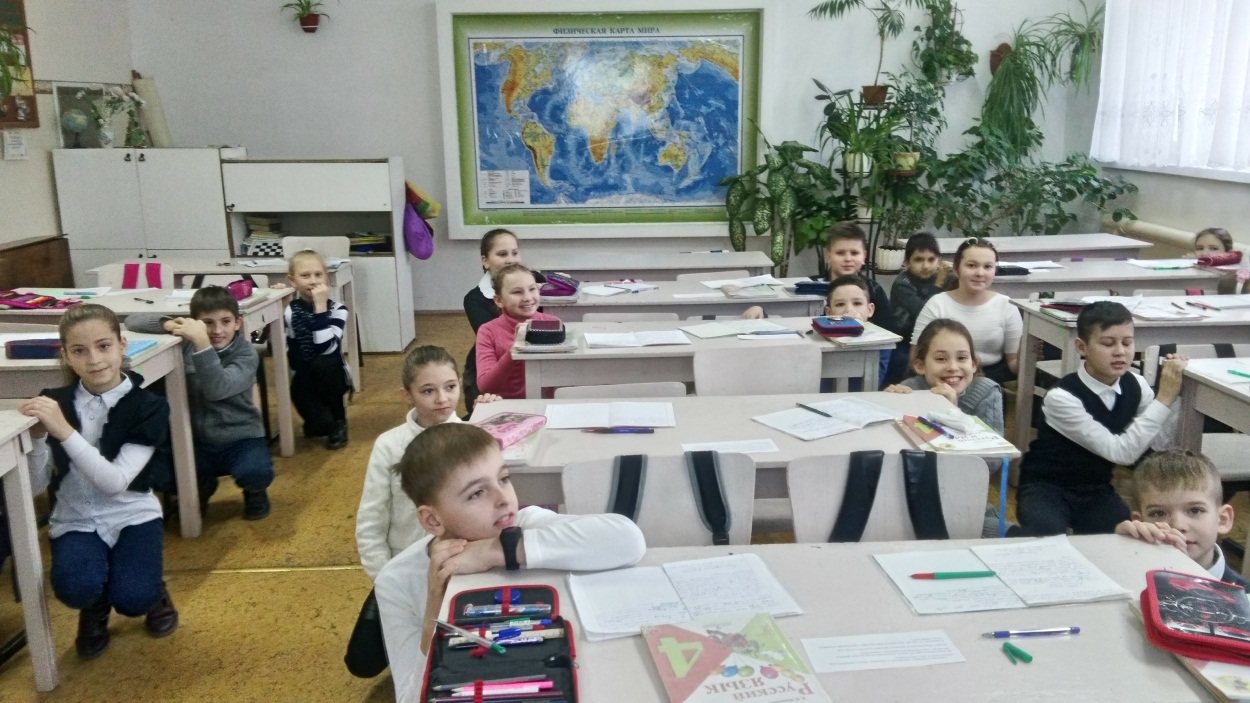 Окружающий мир. 4-В класс., учитель-Петрова Елена Владимировна Тема: «Страна городов».
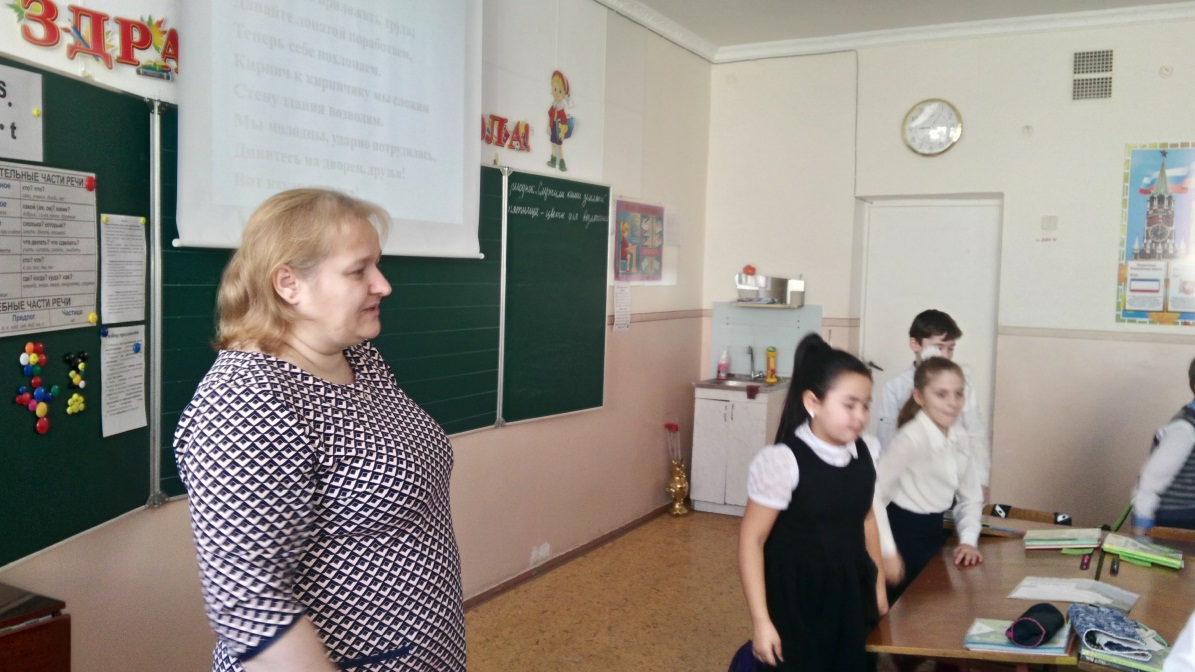 РАБОТА В ГРУППЕ
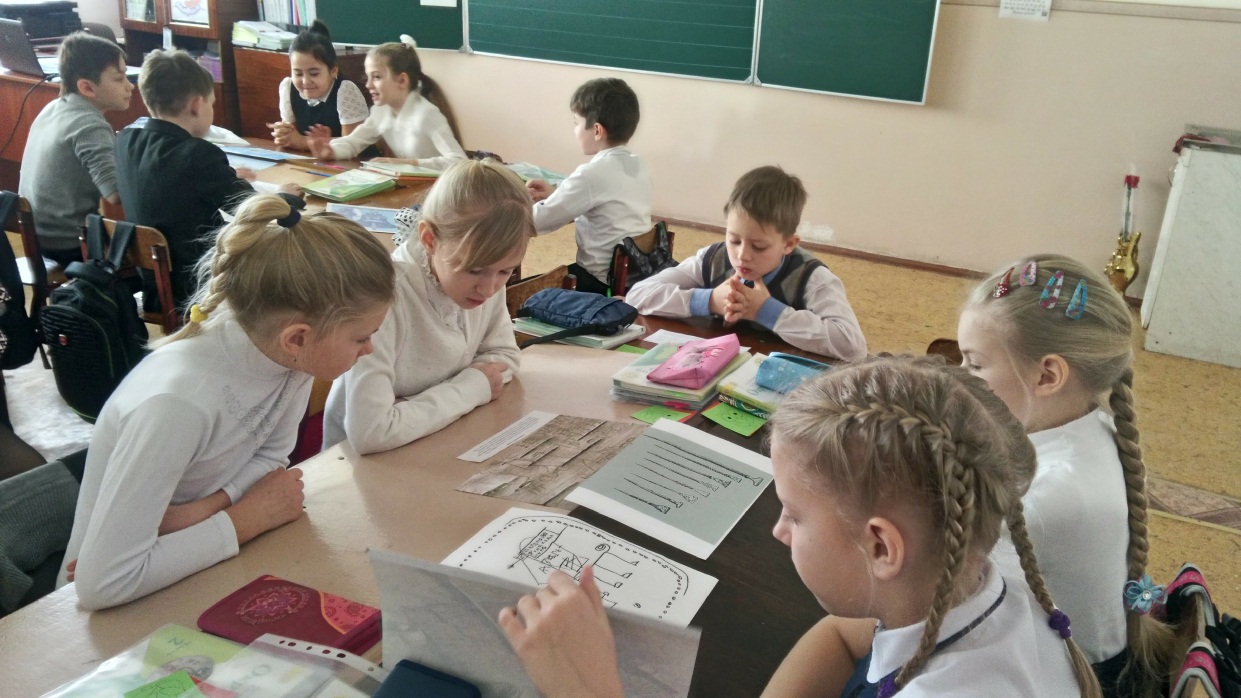 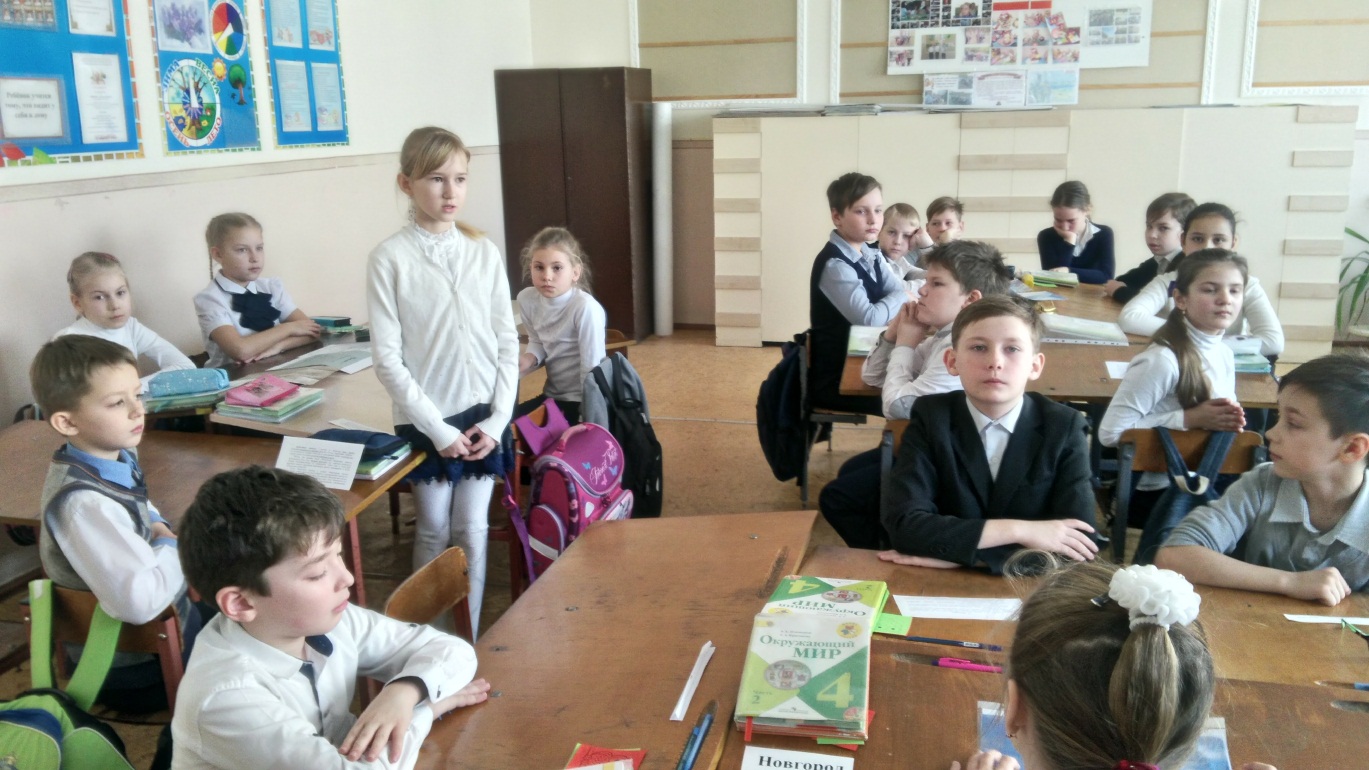 «Слово спикерам»
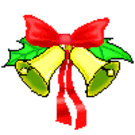 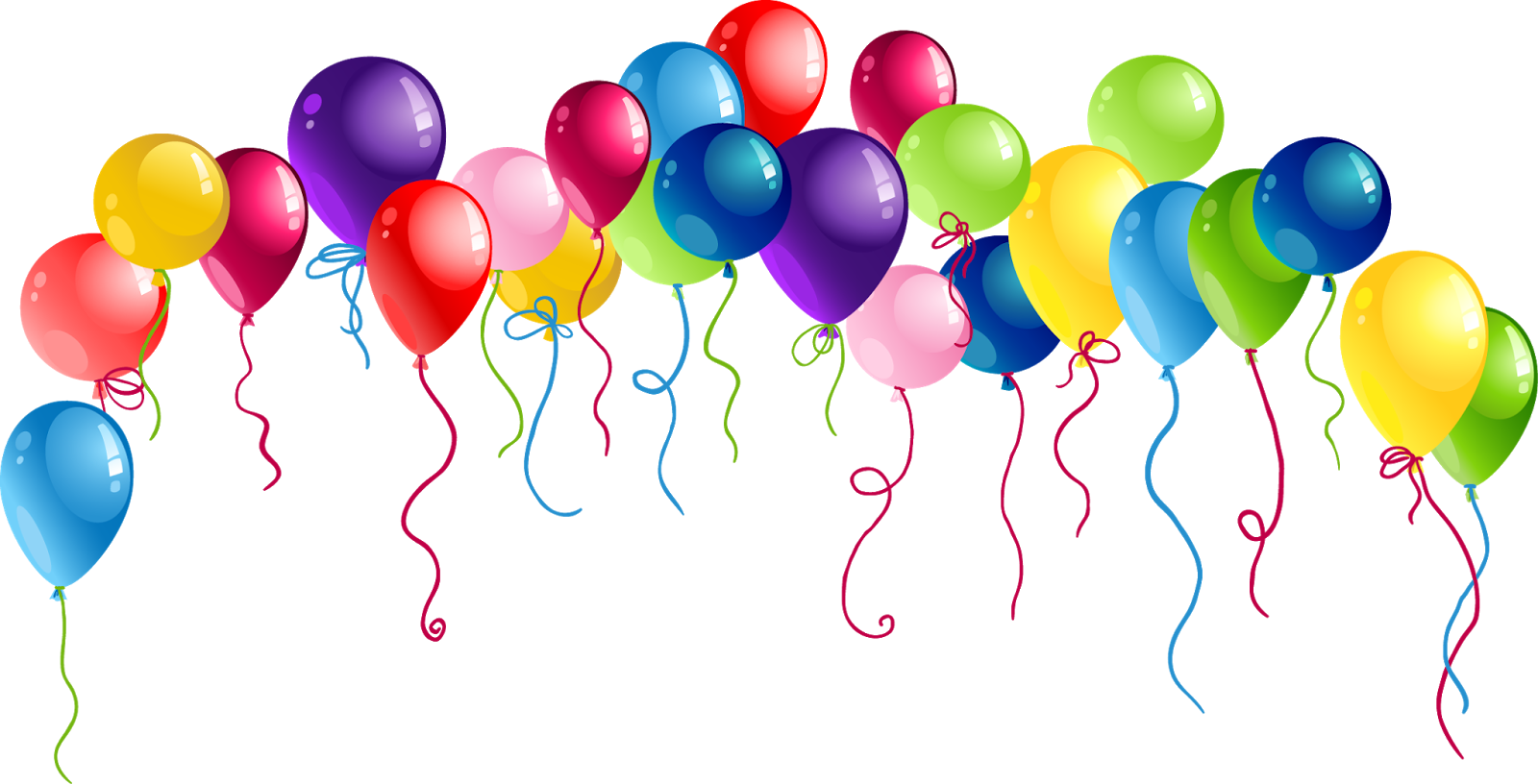 Спасибо  за  
внимание.
Вот такие
 мы разные.
13